2025沪粤版物理八年级下册
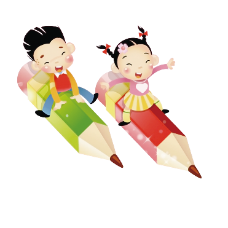 第十章 从粒子到宇宙
10.4 浩瀚的宇宙
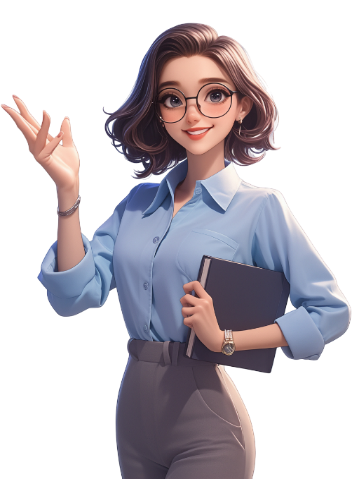 授课教师：********
 班      级：********
 时      间：********
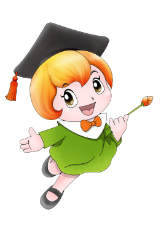 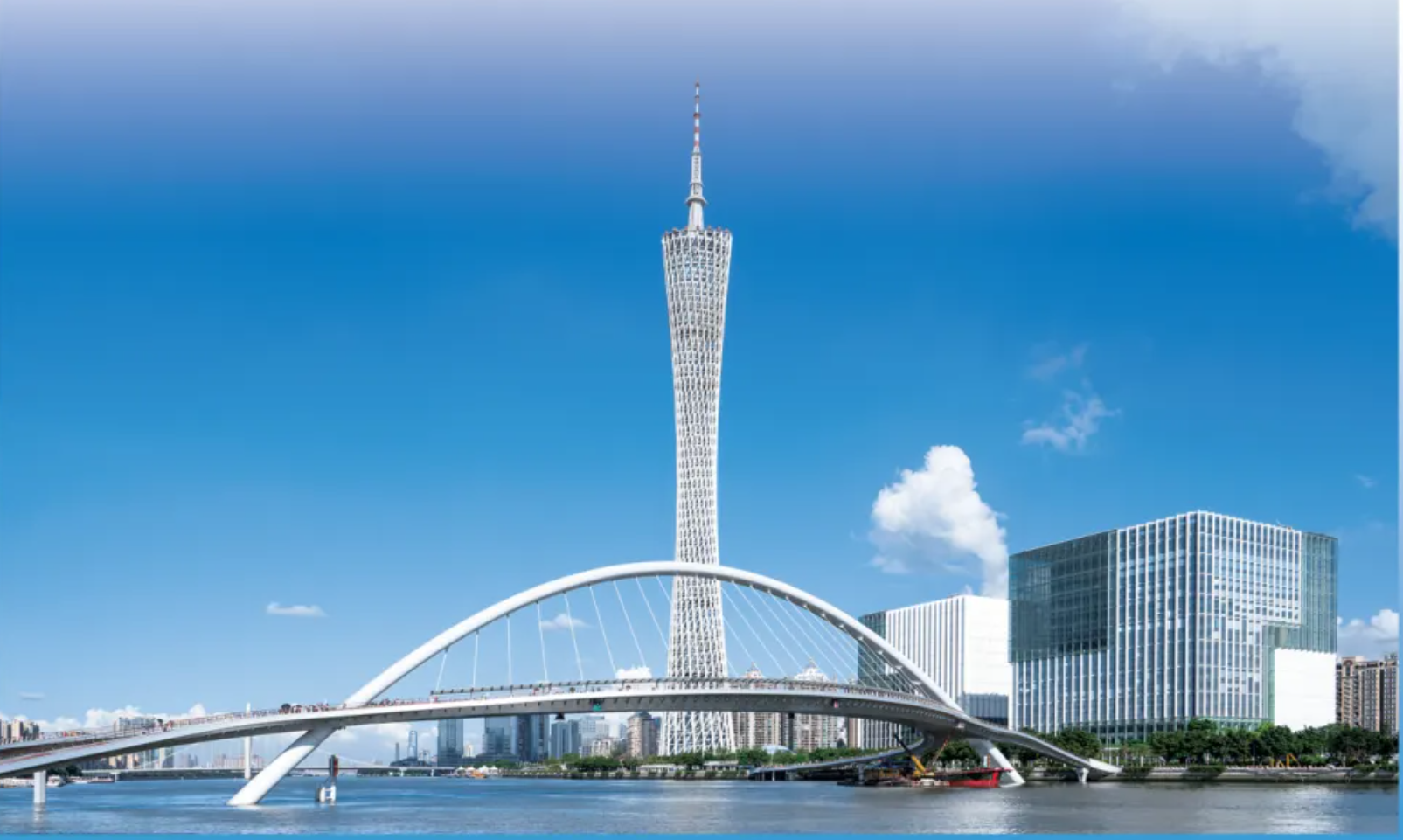 5
4
6
7
8
1
2
3
新知讲解
变式训练
考试考法
小结梳理
复习引入
新知讲解
典例讲解
课堂检测
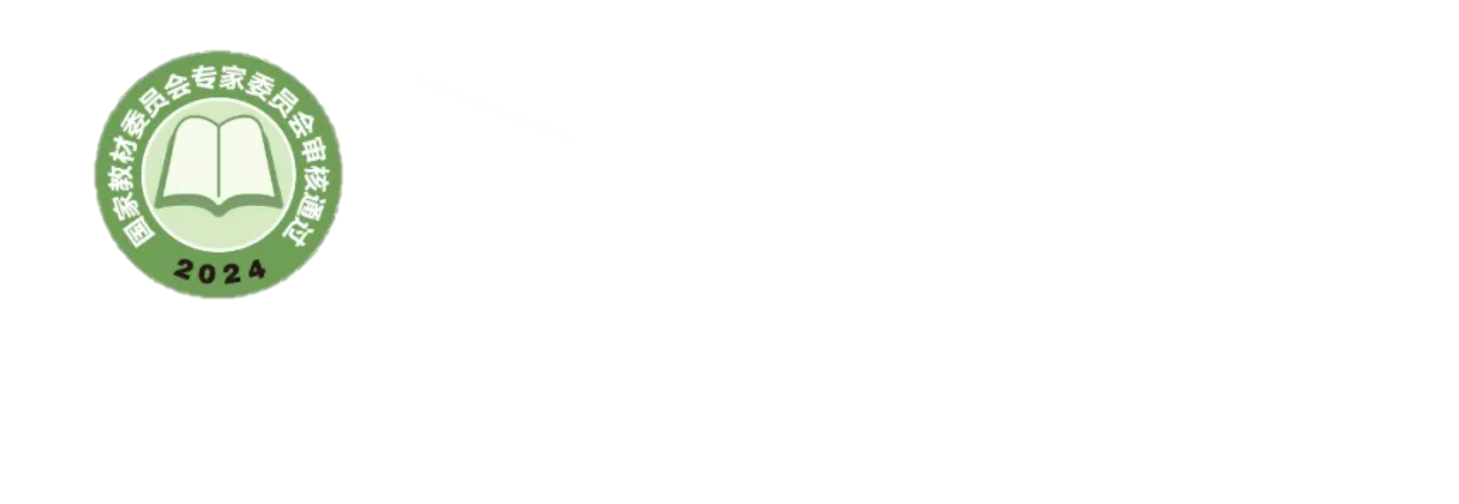 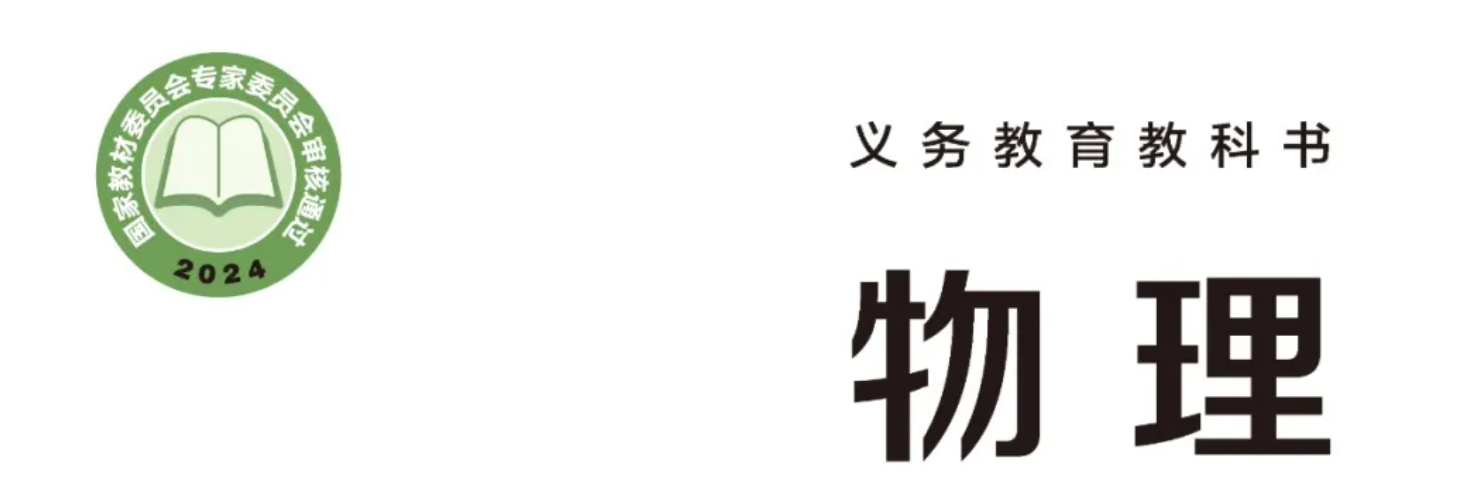 第十章 从粒子到宇宙教案​
一、分子的存在：讲解物质是由大量分子组成的，分子非常小，肉眼无法直接观察到。通过举例说明，如一滴水含有约 1.7×10²¹ 个水分子，让学生感受分子数量的巨大和体积的微小。​
分子的运动：进行扩散实验，分别将红墨水缓慢滴入冷水和热水中，观察红墨水的扩散现象。引导学生分析：红墨水在水中逐渐扩散，说明分子在不停地做无规则运动；且热水中红墨水扩散得更快，表明温度越高，分子的无规则运动越剧烈。​
分子间的作用力：通过演示实验，如将两个铅柱的底面削平、削干净，然后紧紧地压在一起，两铅柱就会结合起来，甚至下面吊一个重物都不能把它们拉开，说明分子间存在引力。再举例说明固体和液体很难被压缩，表明分子间存在斥力。总结分子动理论的基本内容：物质是由大量分子组成的；分子在不停地做无规则运动；分子间存在相互作用的引力和斥力。​
原子的结构（15 分钟）​
电子的发现：介绍英国科学家汤姆生发现电子的过程，说明原子是可分的，打破了原子不可再分的传统观念。​
原子的核式结构模型：讲解卢瑟福的 α 粒子散射实验，利用动画展示实验过程。引导学生分析实验现象：绝大多数 α 粒子穿过金箔后仍沿原来的方向前进，少数 α 粒子发生了较大角度的偏转，极少数 α 粒子的偏转超过 90°，有的甚至几乎达到 180°。从而得出原子的核式结构模型：原子是由位于中心的原子核和核外电子组成，原子核带正电，电子带负电，电子在原子核的引力作用下，绕核高速运动。​
原子核的组成：介绍原子核由质子和中子组成，质子带正电，中子不带电。说明不同种类的原子，核内的质子数不同，进而介绍原子的微观尺度关系，让学生对原子结构有更清晰的认识。​
宇宙探秘（20 分钟）​
太阳系：利用多媒体展示太阳系的图片，介绍太阳系的组成，包括太阳、八大行星、卫星以及小行星、彗星等。讲解八大行星的基本特征，如离太阳的远近、行星的大小等，引导学生了解太阳系中天体的运动规律。​
宇宙的结构：介绍宇宙是一个有层次的天体结构系统，太阳系是银河系中的一员，银河系又是宇宙中众多星系之一。通过图片和数据，让学生感受宇宙的浩瀚和天体结构的层次性。​
宇宙的起源和演化：讲解宇宙大爆炸理论，介绍宇宙起源于一个温度极高、密度极大的 “奇点”，在一次大爆炸后，宇宙开始膨胀，物质逐渐聚集形成恒星、行星等天体。通过动画演示宇宙大爆炸的过程，帮助学生理解这一理论。同时，引导学生思考人类对宇宙的认识是一个不断发展的过程，激发学生对宇宙探索的兴趣。​
（三）课堂小结（5 分钟）​
引导学生回顾本节课所学的主要内容，包括物质的组成、分子动理论、原子的结构、太阳系和宇宙的结构以及宇宙的起源和演化。​
强调重点知识和易错点，帮助学生梳理知识体系，加深对知识的理解和记忆。​
（四）课堂练习（10 分钟）​
展示一些与本节课知识点相关的练习题，包括选择题、填空题、简答题等。​
让学生独立完成练习，教师巡视指导，及时发现学生存在的问题并进行解答。​
对学生的练习情况进行点评，强调解题思路和方法，帮助学生提高解题能力。​
（五）布置作业（5 分钟）​
布置课后作业，包括课本上的练习题和一些拓展性的作业，如让学生收集有关人类探索宇宙的最新资料，写一篇科普小短文。​
要求学生认真完成作业，下节课进行作业讲解和反馈。​
五、教学反思​
在本节课的教学过程中，通过多种教学方法的综合运用，学生对从粒子到宇宙的知识有了较为系统的认识。在实验探究和讨论环节，学生积极参与，思维得到了锻炼。但在教学过程中也发现了一些问题，如部分学生对微观粒子的结构和运动难以理解，对宇宙大爆炸理论的接受存在困难。在今后的教学中，应加强对这些难点知识的讲解，采用更直观、形象的教学手段，如模型演示、多媒体动画等，帮助学生突破难点。同时，鼓励学生积极参与课外的科学探索活动，拓宽学生的视野，培养学生的科学素养。
学习目录
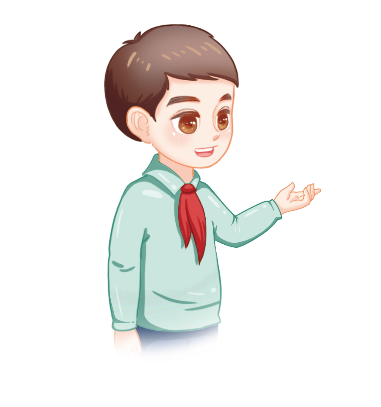 导入新课
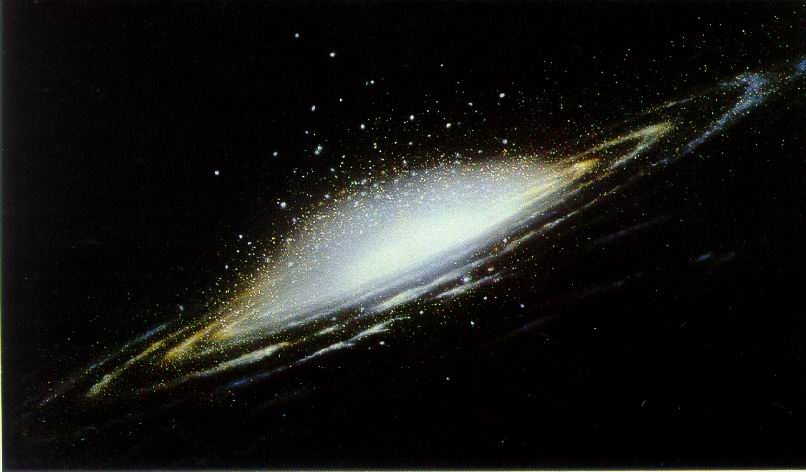 浩瀚的宇宙是什么样子的？我们每天抬头看到的星星、星云是什么样子的？
导入新课
学习目标
1.知道宇宙有多大；
2.了解地球之外的星系。
从太阳系到银河系
一
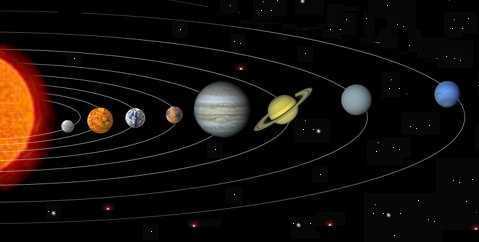 天王星
海王星
木星
土星
火星
水星
金星
地球
讲授新课
太阳系及其八大行星
讲授新课
离太阳系最近的恒星“比邻星”
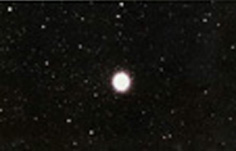 距离地球约4.3光年
光年（l.y.)：光一年走过的距离。
1l.y=9.4605×1012km
讲授新课
目前，人们观测到的类似于银河系的天体系统，就有10亿个左右。这些天体系统被称为星系。所有的星系构成了广阔无垠的宇宙。
地月系
太阳系
银河系
宇宙
讲授新课
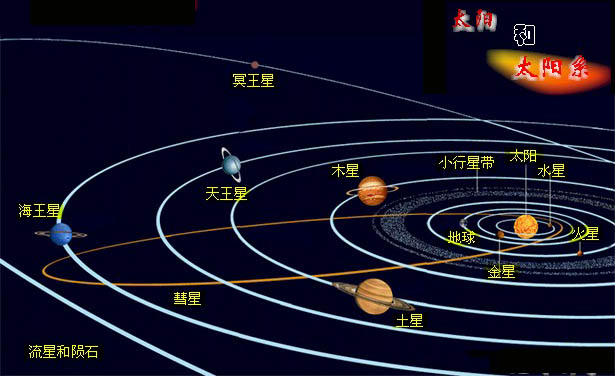 类地行星
巨行星
远日行星
彗星
流星
卫星
小行星
星际物质
讲授新课
海王星
水星
金星
地球
火星
木星
土星
天王星
太阳
八大行星
太阳系
讲授新课
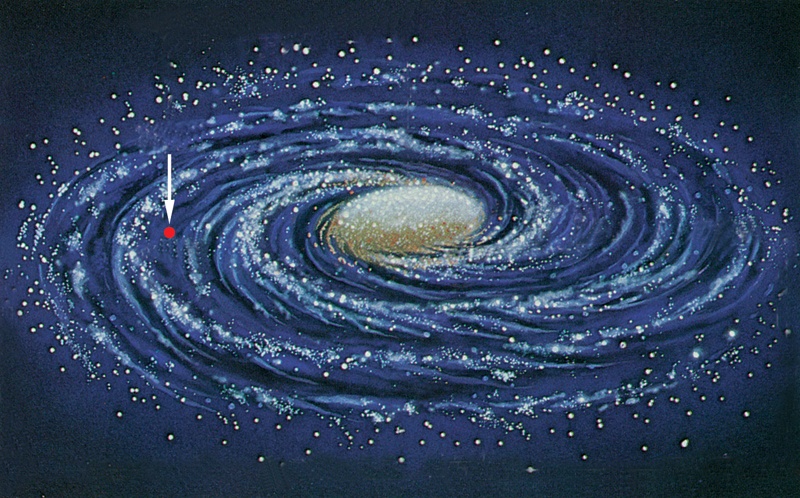 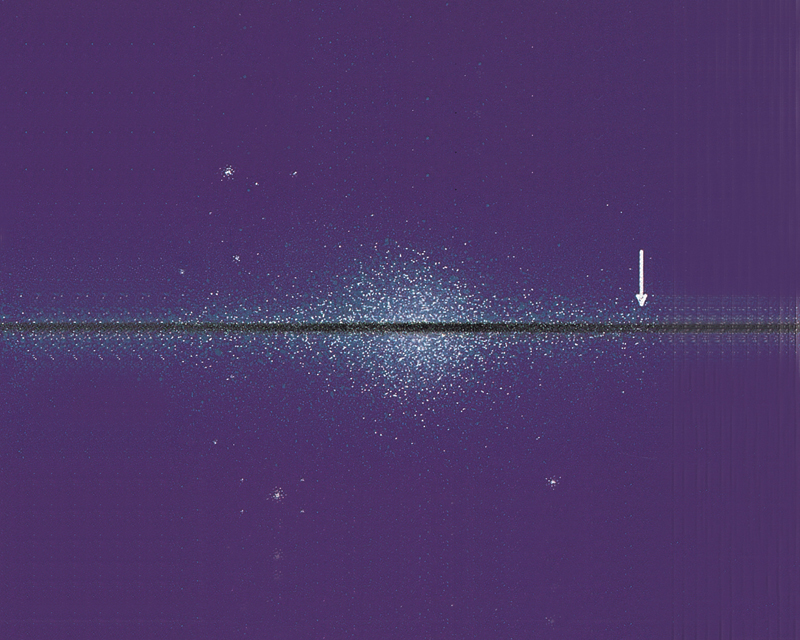 太阳系
侧 视
俯 视
1.上面两幅图中，银河系各呈什么形状。
2.图中的光点是什么？红点是什么？
3.太阳系是银河系的中心吗？
讲授新课
银河系的概况
构成：银河系是由众多恒星及星际物质组成的一个庞大的天体系统。像太阳这样的恒星有2000多亿颗。
形状：侧视图中的银河系像个中间厚、四周薄的铁饼；俯视图中的银河系又像一个大旋涡，有四条螺旋状旋臂从中心伸出。
大小：银河系的直径约10万光年。太阳与银河系的中心相距约为3万光年。
宇宙到底有多大
二
讲授新课
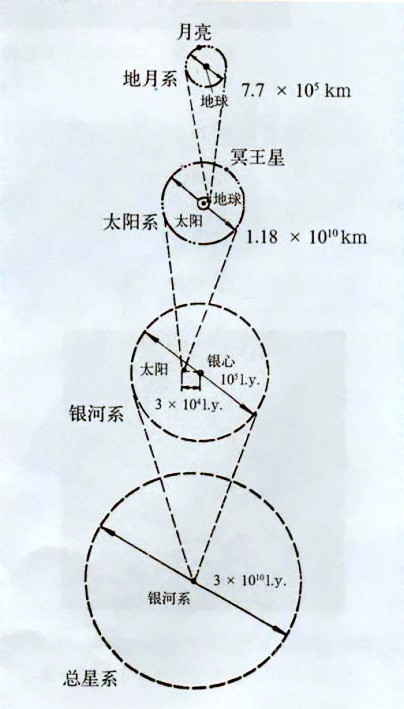 现在，人们能够观测到的范围达到1.37×1010  l.y.  科学家发现，在这个可观测到的范围内，大约有上千亿个星系。每个星系约有1000亿颗恒星，天文学家估计，宇宙间恒星的总数可达1022个。
讲授新课
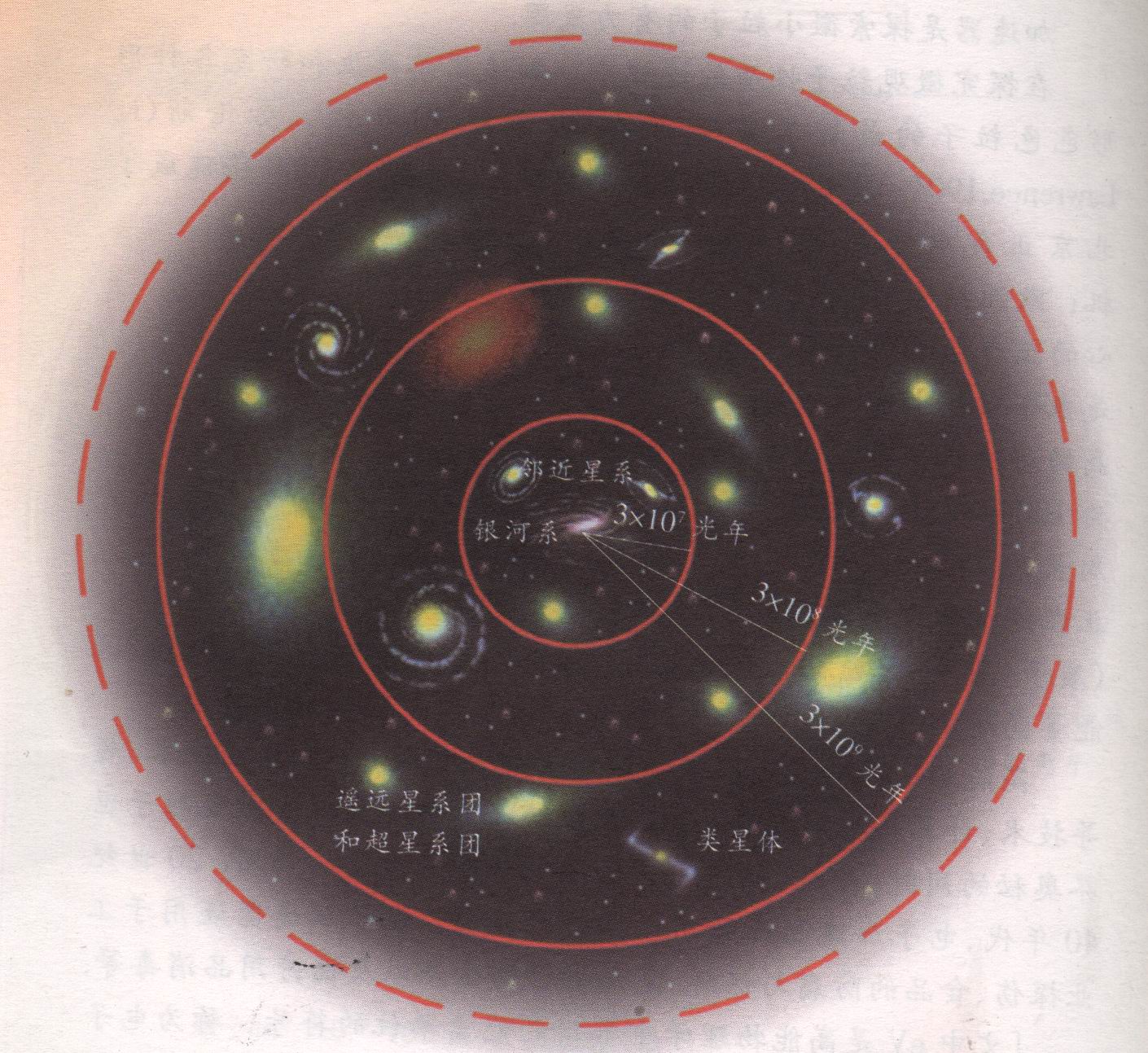 宇宙的尺度
开发新家园
三
讲授新课
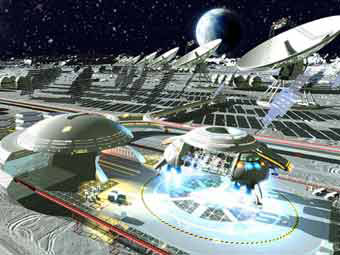 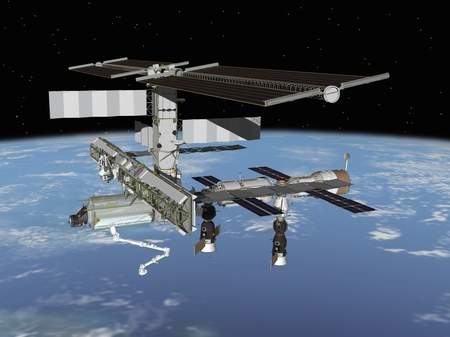 太空站
月球基地
讲授新课
“勇气号”火星车在火星上
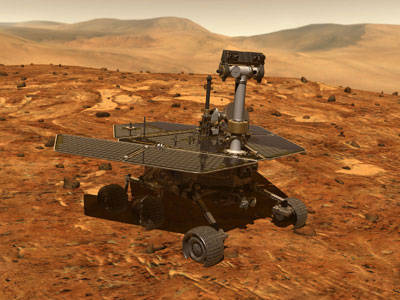 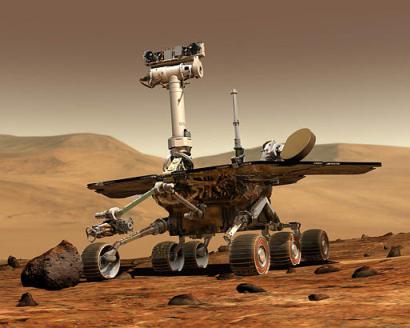 讲授新课
信息浏览
天体的演变
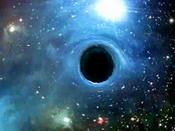 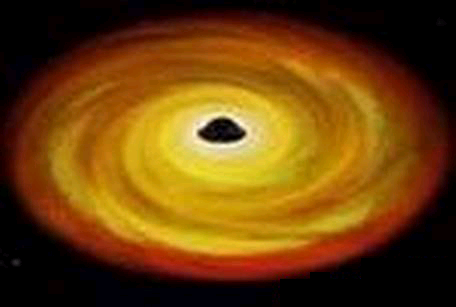 黑 洞
讲授新课
太 阳
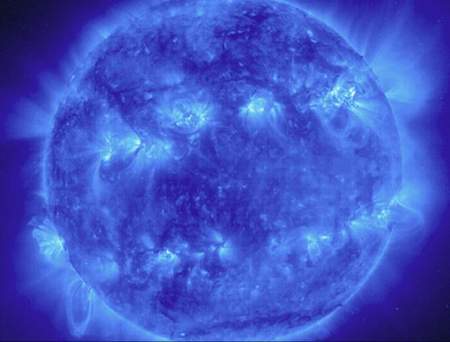 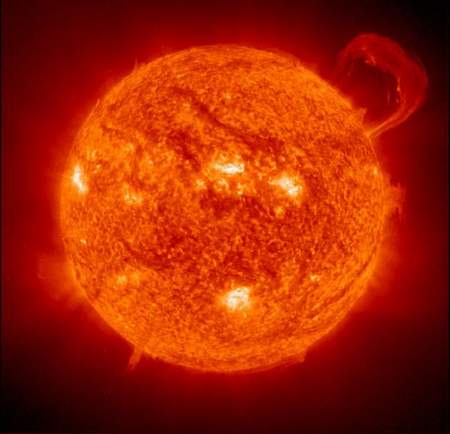 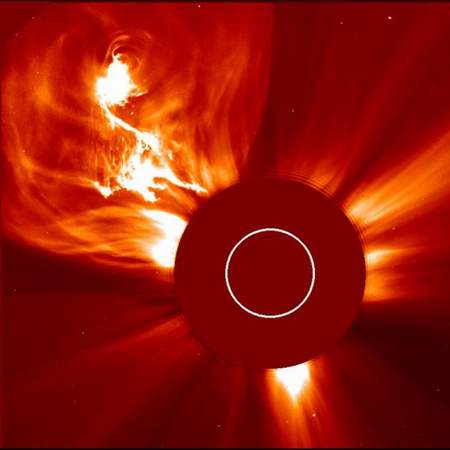 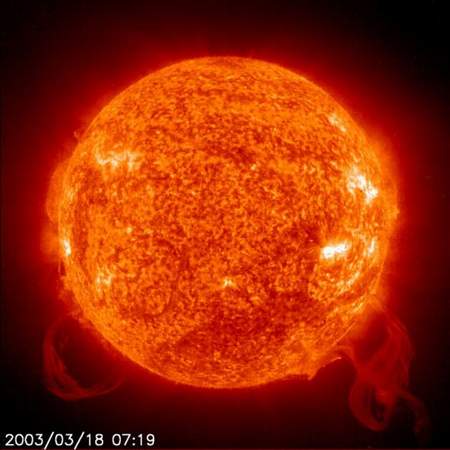 知识点1 从太阳系到银河系
1. 如果把太阳系当作一个“大家庭”，人类居住的地球只是其
中的一员。下列不属于这个家庭的是(     )
C
A. 火星	B. 土星
C. 北极星	D. 海王星
返回
知识点2 宇宙到底有多大
2. [2024·咸阳模拟] 中国航天从“天宫”建站到“嫦娥”奔月，
从“天问”探火到“羲和”追日，标志着我国一步步迈进太空探
测的征程。下列空间尺度最小的是(     )
B
A. 太阳	B. 月球
C. 银河系	D. 太阳系
返回
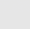 知识点3 开发新家园
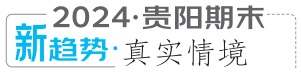 3.                                            2024年5月3日，长征五号运载火箭搭载
嫦娥六号探测器成功发射，这是我国自行研制的探测器再次
登陆______开展科考任务，这充分体现了我国蒸蒸日上的航
天事业对人类探索宇宙做出了巨大贡献。
月球
返回
A
4. 下列“宇宙层次结构”图中，正确的是(     )
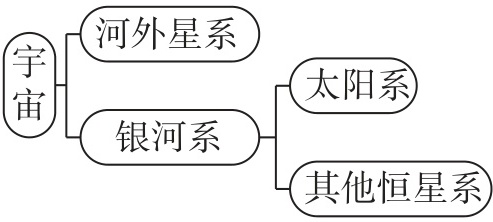 A.                                                            
B.                                                            
C.                                                             
D.
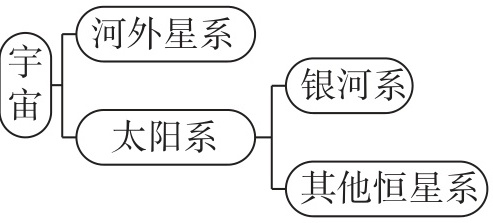 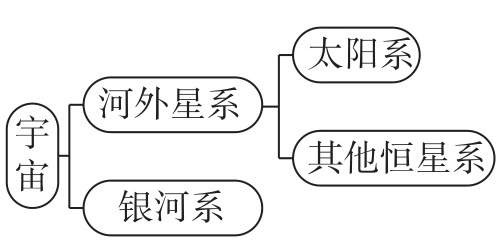 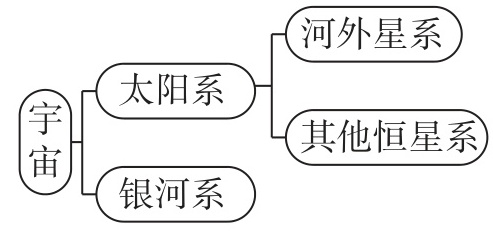 【点拨】宇宙是一个有层次的天体结构系统，太阳是银河系
中数以千亿计的恒星中的一颗，以太阳为中心的太阳系和其
他恒星系都属于银河系；而银河系只是浩瀚宇宙中的普通一
员，除了银河系外还有仙女星系等河外星系，综上分析知，
A正确，B、C、D错误。
返回
有
5.宇宙是一个____（填“有”或“无”）层次的天体结构系统，
天体之间相距遥远，天文学中常用______作为长度单位，火
星是太阳系中的一个____（填“恒” “行”或“卫”）星。
光年
行
返回
6.原子非常微小，星系极其宏大，但两者却有许多惊人的相
似之处。某同学搜集了原子和太阳系的一些信息，整理在下
表中。请根据表中的信息回答：
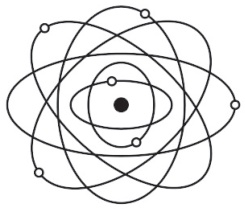 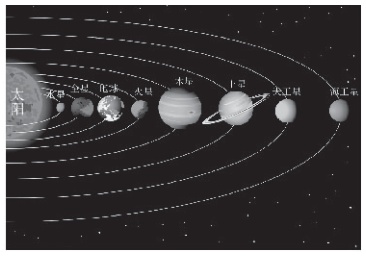 续表
电子绕着原子核旋转
（1）原子内部____________________的场景可类比为星系
中行星绕着恒星运转。
【点拨】在原子中，原子核居于中心，核外电子绕着原子核
高速旋转，在星系中行星绕着恒星运转，因此原子内部电子
绕着原子核旋转的场景可类比为星系中行星绕着恒星运转。
（2）原子核或太阳的体积占总体积的比例较小，但原子核
或太阳的质量______________________。
占总质量的比例却极大
【点拨】由表知，在原子中，原子核体积占原子总体积的比
例极小，但原子核质量占原子总质量的大部分;在太阳系中，
太阳体积占太阳系总体积的比例很小，但太阳质量占了太阳
系总质量的大部分。
返回
7.                                   小宇观看完“天宫课堂”后，马上跃跃欲试，
提出以下情境是可以安排在下一次“天宫课堂”上开展的：
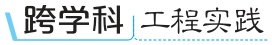 （1）航天员演示身着舱外航天服成功出舱，并完成在机械
臂上安装脚限位器和舱外工作台等工作。机械臂工作时类似
于人的手臂，属于______（填“杠杆”或“滑轮”）。
杠杆
（2）航天员们演示在飞船舱内时，能通过声波沟通；而在
舱外身穿航天服作业时，不能通过声波沟通，原因是
_______________。
真空不能传声
（3）航天员们在空间站里比赛吃辣椒，可以看到他们辣得
流泪的同时，______（填“能够”或“无法”）展示“泪如雨下”
的现象。
无法
（4）航天员们在空间站里演示理发。理发时用到一种特殊
的“理发神器”——吸尘式理发器。该工具集理发与吸尘功能
于一体，可以将剪下的头发碎屑迅速收集到机器内部。吸尘
式理发器工作时，机器内部的空气流速______周围空气流速，
使头发碎屑在空间站内的气压作用下，向机器内部运动。
大于
返回
课堂小结
地月系
太阳系
银河系
其它行星系
其它恒星系
总星系
河外星系
（星系）
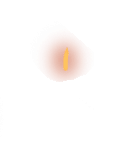 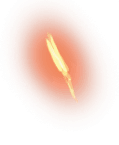 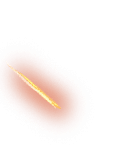 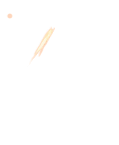 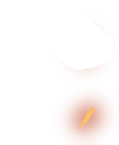 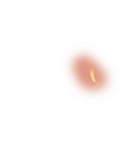 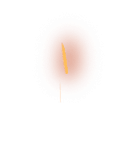 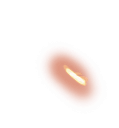 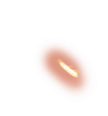 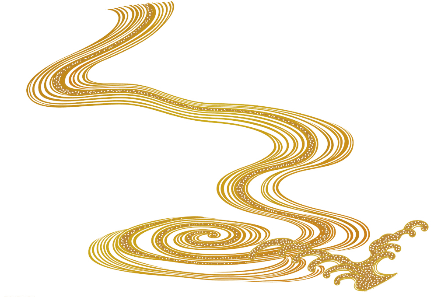 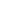 谢谢观看！
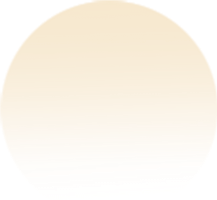 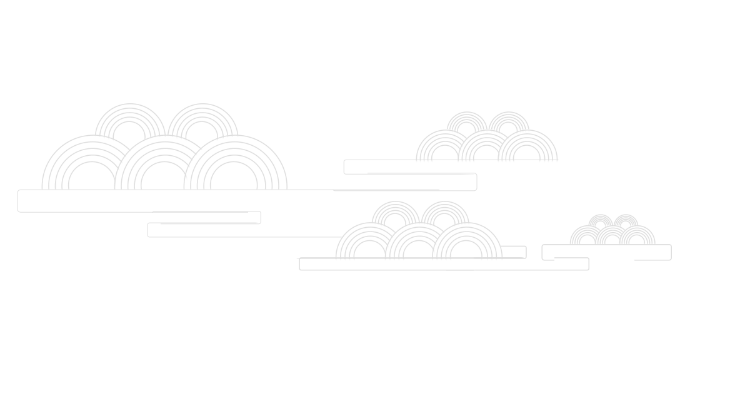 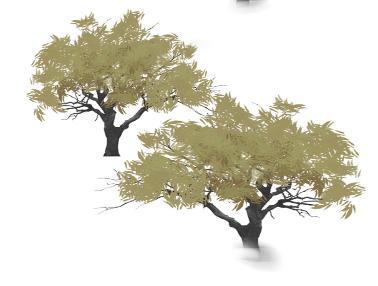 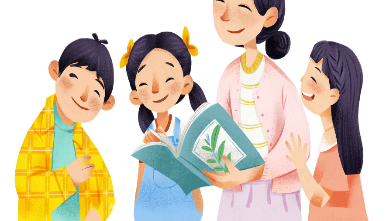 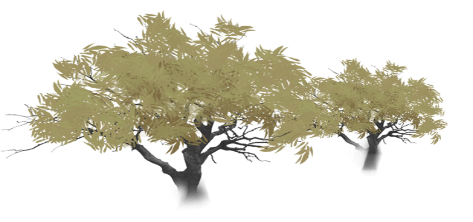